04 – CHEMICKÝ DIDAKTICKÝ SOFTWARE – část 2.
Mgr. Veronika Švandová, Ph.D.
Kamenice 5
pavilón A4 - NCBR, místnost 2.14

email: veru@mail.muni.cz 
http://is.muni.cz/www/106381/kontakty.html
1
Multimediální výukové programy
Program1: „ucelený souhrn instrukcí (příkazů), pomocí kterých provádí počítač určitou činnost. Program je tvořen souborem nebo více soubory, které jsou v úhrnu dostatečně schopné provádět předepsanou činnost.“
Výukový (didaktický) program (výukový software)2,3,4 – je jakýkoli počítačový program využitelný ve výuce, který dokáže plnit alespoň některou z didaktických funkcí. 
program ~2,5 software
2
výukový program (v užším pojetí) ~4,5 didaktický program (program, který něco vyučuje)
didaktické funkce4: motivační, expoziční, fixační, verifikační
didaktické funkce5:
prezentace látky (např. výklad a simulace), 
řízení osvojovacího procesu (např. programované učení, počítačová didaktická hra), 
řízení procvičování (např. programovaná cvičení), 
autokontrola dosažení výukových cílů s případnou korekcí chyb (např. autotest pro potřeby studenta s vyhodnocením a případnou opravou chyb), 
učitelova kontrola dosažení výukových cílů (např. test s vyhodnocením výsledků, klasifikací a jejich evidencí pro učitele)
3
MVP na CD ROM
Zebra systems
Chemie I
Chemie II
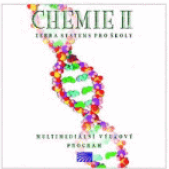 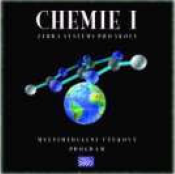 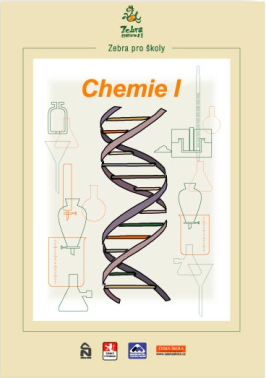 690 Kč
1400 Kč
575 Kč
1130 Kč
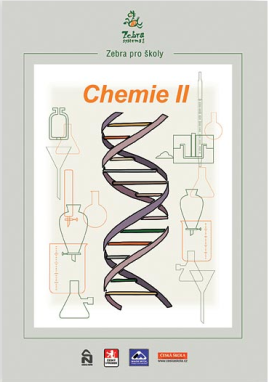 Obsah:
Mikrostruktura látek a chemická vazba
Makrostruktura chemických látek
Stavba chemických sloučenin
Radioaktivita
Chemická reakce
Redoxní a oxidační děje
Kyseliny a zásady
Chemické směsi
Anorganická výroba
Názvosloví organické chemie
Periodická tabulka
Obsah: 
Chemie a život
Organická chemie 1
Organická chemie 2
Bílkoviny a nukleové kyseliny
Analytická chemie
Chemická organická výroba
Chemická vazba
Chemické vzorce a názvosloví organické chemie
Periodická tabulka prvků
4
Terasoft
TS Chemie 1 - Názvosloví anorganické chemie
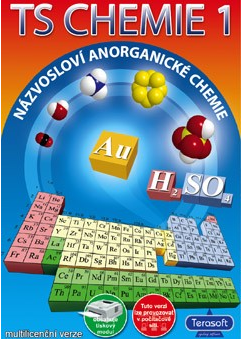 Obsah: 
Názvosloví anorganické chemie:
Prvky
Sloučeniny
630 Kč
4400 Kč
5
Langmaster
Škola hrou: Chemie 1 (12 -16 let)
Škola hrou: Chemie 2 (12 -16 let)
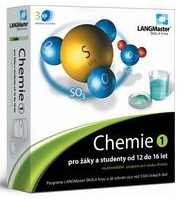 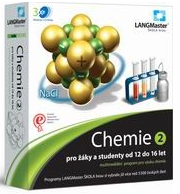 Obsah:
Chemické látkySměsi a chemické sloučeninyStruktura atomuPeriodická tabulka prvkůChemické rovnice, zákon stálých poměrů slučovacíchStechiometrické výpočtyVoda - sloučenina vodíku a kyslíkuRozpustnost a koncentrace látek v roztoku
Obsah: 
Kyslíkaté kyseliny
Bezkyslíkaté kyseliny
Hydroxidy
Příprava solí
Vlastnosti solí
Vápencové horniny
Nerosty ze zemské kůry
Nerostné látky
6
Langmaster
Chemická laboratoř 1
Chemická laboratoř 2
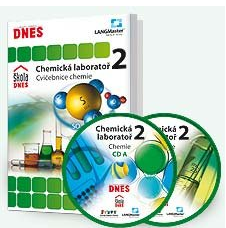 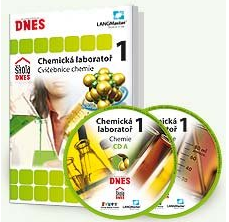 30 Kč
Obsah:
Chemické látkySměsi a chemické sloučeninyStruktura atomuPeriodická tabulka prvkůChemické rovnice, zákon stálých poměrů slučovacíchStechiometrické výpočtyVoda - sloučenina vodíku a kyslíkuRozpustnost a koncentrace látek v roztoku
Obsah: 
Kyslíkaté kyseliny
Bezkyslíkaté kyseliny
Hydroxidy
Příprava solí
Vlastnosti solí
Vápencové horniny
Nerosty ze zemské kůry
Nerostné látky
7
Fraus
Chemie 8
Chemie 9
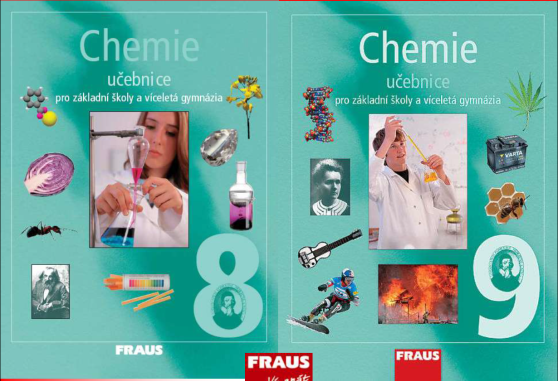 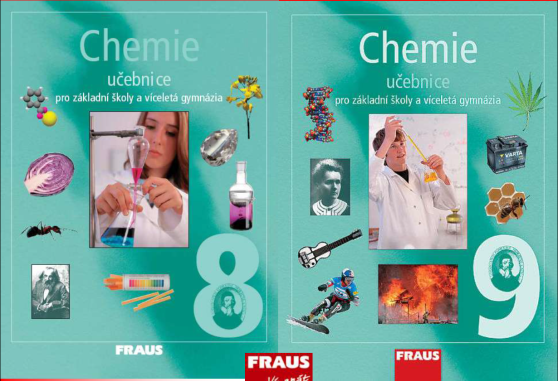 7000 + 2000 Kč
demoverze: http://ucitel.flexilearn.cz/demoverze-interaktivnich-ucebnic/
8
Programy pro tvorbu (interaktivních) prezentací
klasické prezentační programy: Microsoft Office PowerPoint, OpenOffice Impress) – formáty ppt, pptx, odp
„zoomovací“ prezentace Prezi
prezentace pro interaktivní tabule:
SMART Board: Smart notebook software, SMART Notebook Interactive Viewer, SMART Notebook Express
ActivBoard: ActivClassroom, ActivPrimary, ActivInspire
eBeam: eBeam Interact, eBeam Scrapbook, instalace zkušební verze Education 2.5.0.25, návod: http://moderniucitel.pilsedu.cz/index.php/ke-staeni/materialy-k-samostudiu/209-ii
9
Interaktivní tabule
interaktivní plocha, ke které je připojen počítač a dataprojektor 
velkoplošná obrazovka s dotykovým senzorem




ovládání:
prst, speciální fixy, ukazovátko, elektronické pero nebo další nástroje
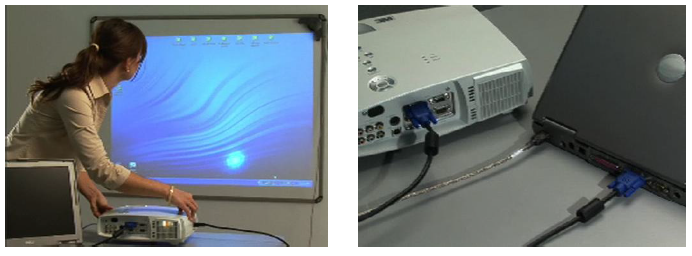 10
Zdroje prezentací pro interaktivní tabule
http://www.veskole.cz
http://dum.rvp.cz/index.html
http://www.pekarjeucitelonline.cz/predmety/chemie/?grade=
http://gym.nmnm.cz/board/index.php?ln=cz&id=21&cat=c&typ=list_all&bi=1  a http://gym.nmnm.cz/board/?ln=cz&id=1&cat=c&typ=menu 
http://www.ucimeinteraktivne.cz/studentske-prace/chemie/
11
Elektronické pero
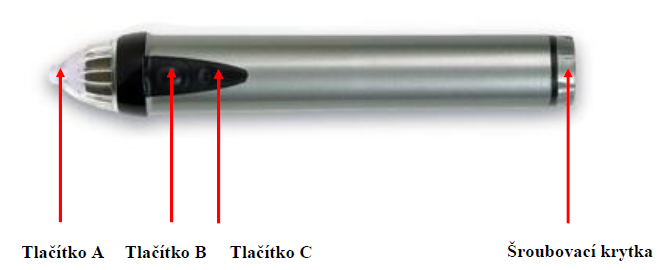 Paleta eBeam
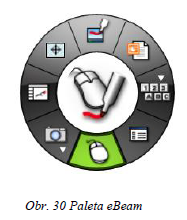 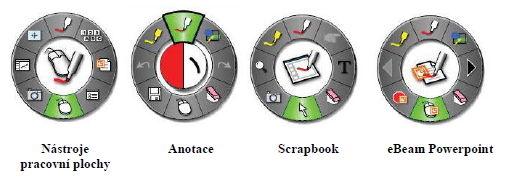 12
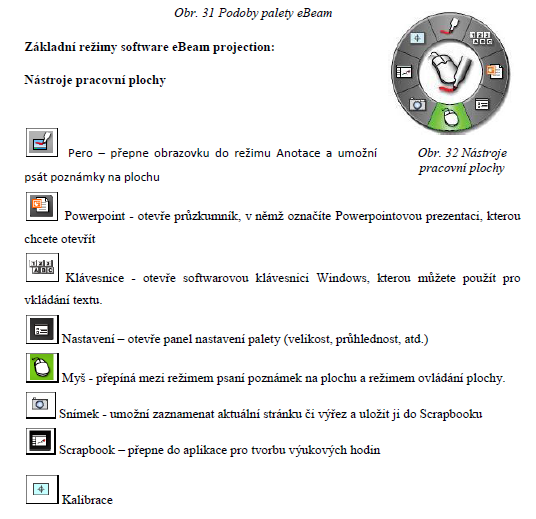 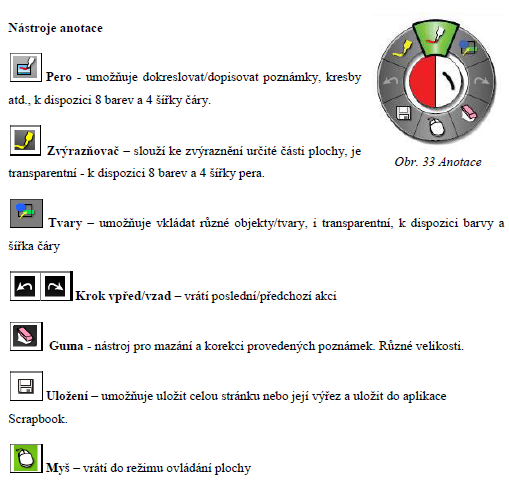 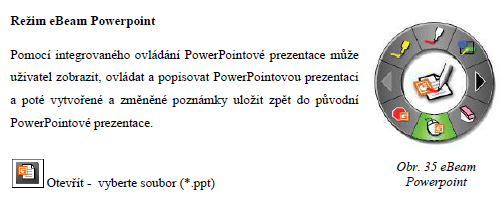 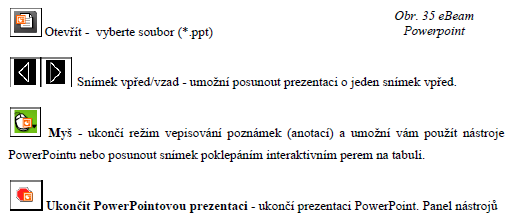 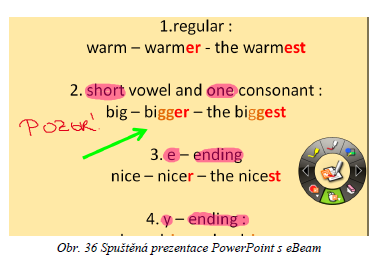 13
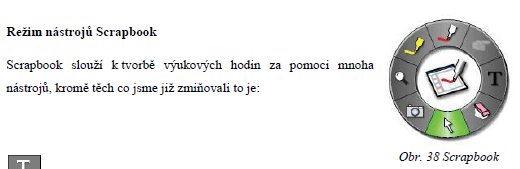 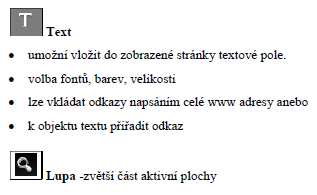 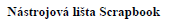 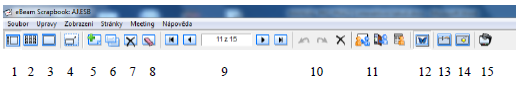 1 – 4 zobrazení snímků – rozložení snímků ve Scrapbooku 
5 – nová stránka prezentace, vytváří novou prázdnou stránku Scrapbook. 
6 – duplikovat stránku, vytváří kopii zobrazené stránky a tuto stránku zobrazí 
7 – smazat stránku 
8 – smazat obsah stránky 
9 – přecházení pořadí snímků Manuál k práci s interaktivní tabulí
10 – maţe/vkládá poslední akci 
11 – eBeam meeting
12 – Galerie obrázků
13 – aplikace roleta
14 – aplikace reflektor 
15 – propojit s vizualizerem
14
Literatura
HLAVENKA, J. Výkladový slovník výpočetní techniky a komunikací: 5500 pojmů z oblasti výpočetní techniky: přes 7000 křížových vazeb: výklad anglických a českých odborných pojmů. 3. vyd. Praha: Computer Press, 1997. ISBN 80-7226-023-5.
BÍLEK, M. ICT ve výuce chemie: studijní materiály pro realizaci volitelného modulu P v rámci Státní informační politiky ve vzdělávání. Hradec Králové: Gaudeamus, 2005. ISBN 80-7041-631-9.
LEPIL, O. Teorie a praxe tvorby výukových materiálů [online]. Olomouc: Univerzita Palackého v Olomouci, 2010. [cit. 2013-07-30]. ISBN 978-80-244-2489-7. Dostupné z: http://zvyp.upol.cz/publikace/lepil.pdf
DOSTÁL, J. Výukový software a počítačové hry - nástroje moderního vzdělávání. Časopis pro technickou a informační výchovu. 2009, roč. 1, č. 1, s. 23–28. ISSN 1803-537X.
MAZÁK, E. Počítačové výukové programy a metodika jejich tvorby. Praha: Ústav školských informací při ministerstvu školství ČSR, 1988.
15
http://pachner.inshop.cz/inshop/chemie/ 
http://zebrasystems.eu/e-learning-multimedia/ 
http://shop.backup-store.cz/chemie1.html?___store=cz
http://shop.backup-store.cz/chemie1-1.html
http://www.terasoft.cz/index2.htm
http://www.jazykovyobchod.cz/product.asp?id=522
http://www.jazykovyobchod.cz/product.asp?id=523 
http://eshop.flexilearn.cz/Kategorie/iuc-druhy-stupen-cap-chemie
http://moderniucitel.pilsedu.cz/index.php/ke-staeni/materialy-k-samostudiu/209-ii
http://www.avmedia.cz/smart-produkty/smart-notebook-software.html
http://didaktika.tym.cz/interaktivka.pdf
16